Anbefalte Temasamlinger Rehabilitering/Mestringskurs for senfølger etter Covid-19 ved Frisklivssentralen
Sist oppdatert 6.desember 2023
1
14.12.2023
Oversikt over anbefalte temaer
Informasjon /intro
Fysisk aktivitet og trening etter Covid-19
Utmattelse, biopsykososial forståelse
Aktivitetskartlegging- og planlegging
Kognitive utfordringer 
Mental helse 
Sosiale faktorer
Veien videre
14.12.2023
2
Informasjon /intro
Kunnskapsgrunnlaget for senfølger etter Covid-19  
Vanligste senfølger/symptomer 
Fellestrekk/ulikheter med kjente sykdommer/tilstander
Erfaringsdeling, la gruppa bli kjent med hverandre 
Hva er behovet deres? 
Forventningsavklaringer 
Sammensatt lidelse, kompleksiteten (ingen fasit osv.)
Praktisk informasjon/rammer
14.12.2023
3
Fysisk aktivitet og trening etter Covid-19
Generelt om viktigheten og helsegevinster 
Hvordan forholde seg til aktivitet når man opplever utmattelse
Finne en balansert, gradvis tilnærming, individuelt tilpasset 
Dysfunksjonelt pustemønster / håndtering av tung pust 
Borg Skala som verktøy 
Viktigheten av hvile 
Realistiske mål utfra hva tålegrensen/kapasitet er nå 
Bli bevisst: mengde, intensitet, hva slags aktivitet
14.12.2023
4
Utmattelse, biopsykososial forståelse
Budskap: gå vekk fra dualistisk forståelse, helhetlig tilnærming
Gi medfølelse, akseptere 
Utløsende, opprettholdende og sårbarhetsfaktorer 
Prinsipper innen «Energiøkonomisering»/»P-ene» 

Onde sirkler oppstår i ytterpunktene: for mye eller for lite hensyn til symptomene? 
Kjente råd/mestringstiltak
14.12.2023
5
Aktivitetskartlegging- og planlegging
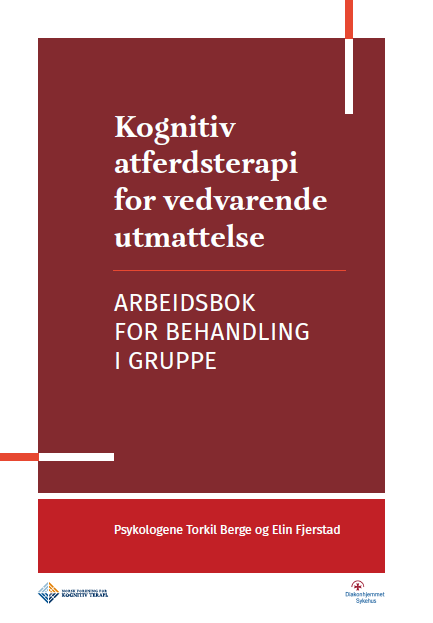 Aksept for nåsituasjonen - navigere ut fra den
Hva er aktiviteter? Hva er belastning? 
Hva er hvile? 
Prioritering og verdier 
Hva kan legges til – hva kan fjernes?
Nødvendige ingredienser i en aktivitetsplan (søvn, hvile, aktivitet etc.)
Tilhørighet, kompetanse, autonomi (psykologiske behov/selvbestemmelsesteori)
Berge, T., og Fjerstad, E. (2023) Kognitiv atferdsterapi for vedvarende utmattelse ved sykdom. Arbeidsbok for pasient. Norsk forening for kognitiv terapi. https://www.kognitiv.no/wp-content/uploads/2023/10/Nettutgave-Arbeidsbok-Individuell-behandling_Vedvarende-utmattelse_2023
14.12.2023
6
Kognitive utfordringer
Presisering: hva mener vi med hjernetåke? 
Hvilke kognitive funksjoner rammes 
Kjente råd/mestringstiltak
14.12.2023
7
Mental helse
Strategier for stressmestring, grubletanker, bekymring, angst 
Stressdempende aktiviteter 
Den kognitive diamant, ABCD
Gjøre det lett og ikke diagnosebasert 
Støtte og medfølelse
Selvhjelpsmateriell
Åpenhet
14.12.2023
8
Sosiale faktorer
Hvordan påvirker livsfase og sosiale omgivelser tilstanden
Identitet og sykdom/utmattelse
Aksept
Sorg/tapsfølelse
Grensesetting
Kommunikasjon og relasjoner
Egen forståelse av tilstanden er viktig
Hva og hvordan kommunisere til omgivelsene
Verktøy for god dialog/kommunikasjon
Ferdig laget informasjon om sykdommen, videoressurser
Tematisere utfordringene med usynlig sykdom
Spesifikk kommunikasjon på ulike sosiale arenaer: Jobb, Nav, Lege, Familie, Venner etc..
Arbeid 
Tilpasninger på arbeidsplassen 
NAV, økonomi
14.12.2023
9
Veien videre
Hva er riktig «hjelpenivå» videre?
Forslag til tilbud som finnes bydelen 
Psykisk helsetilbud
Treningssentre
Treningstilbud 
Strategier for å opprettholde og fortsette med nye vaner/tiltak (vaneendring, atferdsendring, motivasjon)
14.12.2023
10
Generelt
Anbefaler også:
Legge opp til mye refleksjon/likepersonsarbeid underveis i temaundervisningen  

Ved vurdering av eksterne aktører:
Eksempler:
NAV
Likeperson
Fagpersoner 
Viktig med avklaring hva som skal snakkes om, hvem er gruppen, hva har de behov for (prepping av den eksterne aktøren)
14.12.2023
11
Kilde
Berge, T., og Fjerstad, E. (2023) Kognitiv atferdsterapi for vedvarende utmattelse ved sykdom. Arbeidsbok for pasient. Norsk forening for kognitiv terapi. https://www.kognitiv.no/wp-content/uploads/2023/10/Nettutgave-Arbeidsbok-Individuell-behandling_Vedvarende-utmattelse_2023.pdf
14.12.2023
12